КОНЦЕПЦИЯ ПРОЕКТА
МБДОУ Курагинский детский сад № 15
Управленческая команда:
Я.М. Зельч – заведующий
И.С. Семина – педагог-психолог
В.Н. Калачёва – зам.зав по ВР
14.10.2020
Пгт. Курагино, Курагинский район
Красноярский край
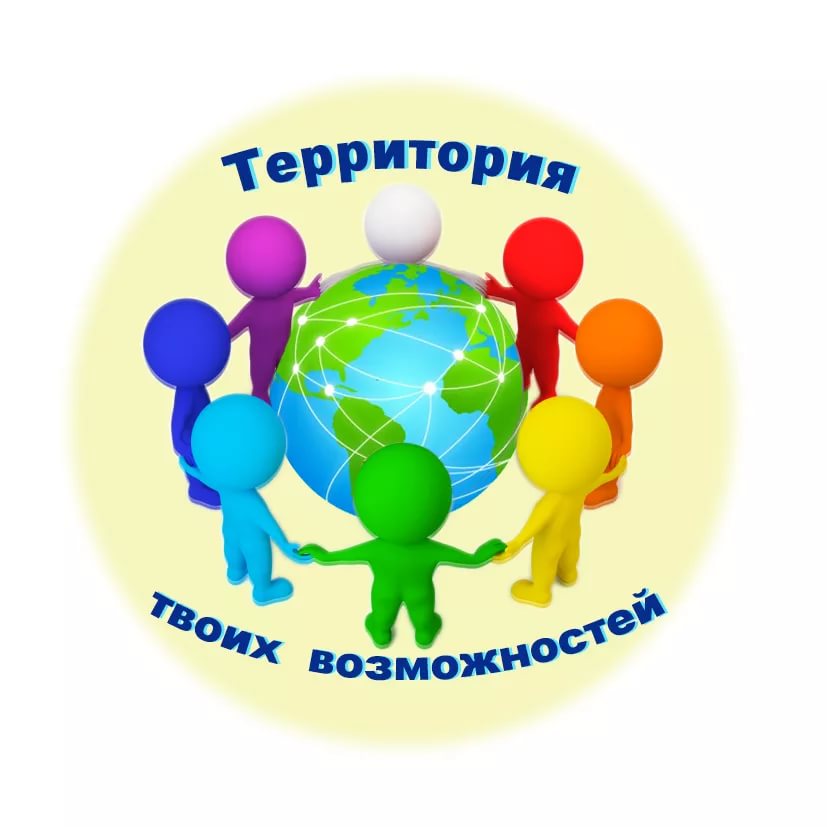 МЕСТО ПРОЕКТА В ЖИЗНИ И РАБОТЕ ОО
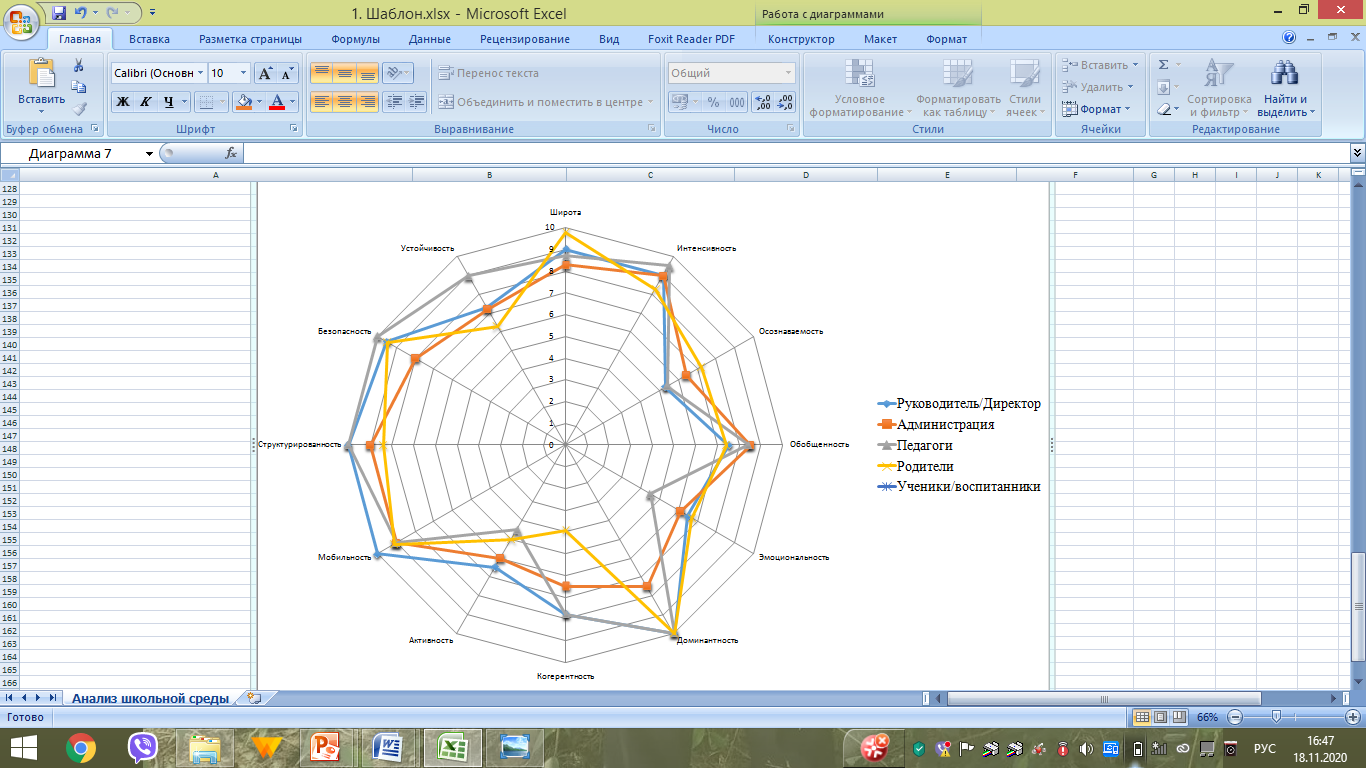 КРАТКАЯ СПРАВКА О ВАШЕЙ ОО И ЕЕ СРЕДЕ
МБДОУ Курагинский детский сад № 15 -  является составной частью муниципальной системы образования Курагинского района и предназначено для оказания образовательных услуг в рамках реализации ООП ДО и ФГОС ДО.
Время введения в эксплуатацию – декабрь 2015 года.  Тип Учреждения – дошкольная образовательная организация.
Организационно-правовая форма – бюджетное учреждение.
Режим работы образовательной организации: понедельник - пятница с 07.30 до 18.00 часов. Длительность пребывание детей в группах — 10,5 ч.
МБДОУ «Курагинский детский сад № 15» расположен в жилом районе в центре поселка. Рядом расположены: Курагинское отделение пожарной части № 56, торговый дом «Семья», молодежный центр «Патриот», центр диагностики и консультирования «Курагинский». Сетевыми партнерами ДОУ являются – КСОШ № 1, КСОШ № 3, КСОШ № 7, Курагинский краеведческий музей, Курагинская школа искусств, Центр дополнительного образования, Районная детская библиотека, Районный дом культуры.
Здание детского сада – трехэтажное, построено по типовому проекту. 
Проектная наполняемость рассчитана на 270 человек. В ДОУ – 12 групп общеразвивающей, комбинированной и компенсирующей направленности.
ДОУ укомплектован кадрами – 24 воспитателя, 2 психолога, 5 логопедов, 7 музыкальных руководителей, 2 инструктор по физической культуре, 1 старший воспитатель, 1 зам. зав по ВР
Форма организации взаимодействия с детьми - организованная образовательная деятельность, совместная деятельность (НОД), самостоятельная деятельность (игра, клубный час). Ведущая роль у педагога.
Характер образовательной среды – творческая 44%, карьерная – 32%, безмятежная – 22% , догматическая – 14%.
ИССЛЕДОВАНИЕ СРЕДЫ ОО
Виды и методы анализа:
 1. Эколого-личностный подход к анализу среды.
 2. Методика векторного моделирования среды развития личности (Инструментарий Ясвина В.А.).
 3. Методика педагогической экспертизы образовательной среды на основе комплекса количественных параметров (Инструментарий Ясвина В.А.).
4. Диагностика развития инициативы и смостоятельности детей (наблюдение, диагностический инструментарий Н.П. Гришаевой)
Результаты и выводы 
 - В МБДОУ Курагинский детский сад № 15 недостаточно полно представлены характеристики творческой среды-широта, интенсивность, осознанность, мобильность. 
 - Наблюдается разрыв представлений об образовательной среде ДОУ среди категорий респондентов (администрация, педагоги, родители). 
 - Имеющаяся образовательная среда не соответствует основным требованиям ЛРОС.
 - 60% педагогов не полной мере используют ресурсы своего личностного потенциала.
- Ощущение устойчивости, уверенности в себе, которая приводит к нежеланию делать выбор и брать ответственность за результат
 - Пассивность, нежелание участников образовательного процесса работать в инновационном режиме
  - Отсутствие продуктивного командного взаимодействия (в рабочих группах преобладает авторитарный стиль, проявление творчества, поощряется, но не у всех педагогов, родителей сформирована внутренняя мотивация на него)

-  Создать в ДОУ образовательную среду обеспечивающую в равной мере возможности личностного развития, для всех ее субъектов (педагогам, родителям и воспитанникам), позволяющую субъектам активно взаимодействовать с образовательной средой, использовать ее для познавательной активности, саморегуляции.
КЛЮЧЕВАЯ ПРОБЛЕМА ПРОЕКТА
Проблема –. Наше исследование по 12 качественным характеристикам ОС показало, что в организации «западает» такая характеристика творческой ЛРОС, как эмоциональность. Несмотря на то, что есть стабильность, достижения, нет стимула к развитию личностного потенциала, дальнейшего совершенствования. Возникает необходимость создания условий для открытого  взаимодействия всех участников образовательных отношений, способствующих их самореализации и персонализации, способствующей проявлению эмоциональности, включенности педагогов и родителей наравне с детьми в деятельность, в создании ЛОРС.
Решение проблемы – Для улучшения качественной характеристики творческой ЛРОС «Эмоциональность» мы планируем изменения во всех компонентах ЛРОС, способствующей открытому  взаимодействию всех участников образовательных отношений, развитию эмоционального интеллекта, их самореализации, развитию личностного потенциала.
ЦЕЛИ ПРОЕКТА (1)
создание личностно развивающей образовательной среды творческого типа с улучшением такой ее характеристики как эмоциональность всех участников образовательных отношений.
ЦЕЛИ ПРОЕКТА (2)
ЦЕЛИ ПРОЕКТА (3)
ЦЕЛИ ПРОЕКТА (3+2)
ЦЕЛИ ПРОЕКТА (4)
В результате создания ЛРОС творческого типа в ДОУ произойдет:
улучшение качества образования в целом;
развитие личностного потенциала всех участников образовательного процесса;
повышение конкурентоспособности ДОУ среди образовательных учреждений
сглаживание разрывов в показателях характеристики творческой среды «эмоциональность» всех участников образовательного процесса.
СТРАТЕГИЯ СОЗДАНИЯ ЛРОС
Наше исследование по 12 качественным характеристикам показало, что в организации «западает» такая характеристика творческой ЛРОС, как эмоциональность. Для улучшения качественной характеристики творческой ЛРОС «Эмоциональность» мы планируем изменения во всех компонентах ЛРОС:
Для изменений в социальном компоненте вводим соглашения, тренинги по эмоциональному интеллекту, используем измеритель эмоций, используем формирующую обратную связь.

Для изменений в организационно-технологическом компоненте приводим в соответствие нормативно-правовую базу, приводим в соответствие имеющиеся программы и проекты, вводим новые программы из УМК Школа возможностей и СЭР, обучаем педагогов, создаем ПОСы. Введение метода проектов в организации образовательной  и самостоятельной деятельности.

Для изменений в пространственно-предметном компоненте создаем группу без игрушек (неструктурированные материалы), центры в группах с неструктурированными материалами, центры планирования своей деятельности детьми  и пространство для мобильных выставок , где  дети сами-экскурсоводы. В холлах оформляем «Стены творчества», стенды «Звезда недели» (среди детей и среди педагогов), стены для родителей (Отзывы, предложения, замечания).

Для изменений в управлении оптимизируем систему управления ДОУ, изучаем, применяем техники фасилитирующего лидерства, учимся и даем давать развивающую ОС творческого типа, введение мобильной системы повышения квалификации.

Привлекаем ресурсы: Участвуем в грантах, налаживаем партнерство и взаимодействие с КСОШ № 1, КСОШ № 3, КСОШ № 7, Курагинский краеведческий музей, Курагинская школа искусств, Центр дополнительного образования, Районная детская библиотека, Районный дом культуры. Приобретение УМК «Школа возможностей» и СЭР.
«ДОРОЖНая КАРТа» ПРОЕКТА НА 2020-2021 учебный год
«ДОРОЖНая КАРТа» ПРОЕКТА На 2021-2022 учебный год
«ДОРОЖНая КАРТа» ПРОЕКТА На 2022-2023 учебный год
РИСКИ ПРОЕКТА И СПОСОБЫ ИХ МИНИМИЗАЦИИ